P.00
「指導と評価の一体化」のための
学習評価について
小学校 音楽
～　平成２９年告示　学習指導要領に基づく学習評価について　～
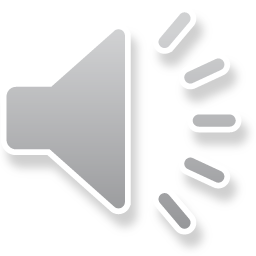 福岡県教育委員会
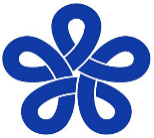 [Speaker Notes: 只今から，「『指導と評価の一体化』のための学習評価」「小学校音楽」の説明を始めます。
　スライド右上の数字は，国立教育政策研究所の「『指導と評価の一体化』のための学習評価に関する参考資料」，以下，参考資料といいますが，この参考資料のページを示していますので併せてご覧ください。]
「指導と評価の一体化」のための
学習評価について
小学校　音楽
Ⅰ　「内容のまとまりごとの評価規準」作成の手順
Ⅱ　「題材の評価規準」の基本構造（例）
Ⅲ　「題材ごとの学習評価」について（事例）
Ⅳ　「まとめ」と「指導と評価の一体化」の実現に向けて
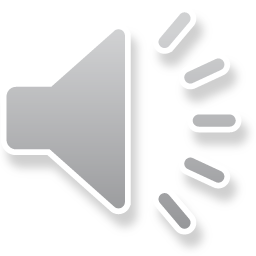 [Speaker Notes: はじめは，「内容のまとまりごとの評価規準」作成の手順についての説明です。]
Ⅰ　「内容のまとまりごとの評価規準」作成の手順
P.27
「内容のまとまり」ごとに評価規準を作成
各分野・領域の活動と
〔共通事項〕がセット
〔第１学年及び第２学年〕
　「Ａ表現」(1)歌唱 及び〔共通事項〕(1)
　「Ａ表現」(2)器楽 及び〔共通事項〕(1)
　「Ａ表現」(3)音楽づくり 及び〔共通事項〕(1)
　「Ｂ鑑賞」(1)鑑賞 及び〔共通事項〕(1)
〔第３学年及び第４学年〕
　「Ａ表現」(1)歌唱 及び〔共通事項〕(1)
　「Ａ表現」(2)器楽 及び〔共通事項〕(1)
　「Ａ表現」(3)音楽づくり 及び〔共通事項〕(1)
　「Ｂ鑑賞」(1)鑑賞 及び〔共通事項〕(1)
〔第５学年及び第６学年〕
　「Ａ表現」(1)歌唱 及び〔共通事項〕(1)
　「Ａ表現」(2)器楽 及び〔共通事項〕(1)
　「Ａ表現」(3)音楽づくり 及び〔共通事項〕(1)
　「Ｂ鑑賞」(1)鑑賞 及び〔共通事項〕(1)
【小学校音楽科の内容のまとまり】
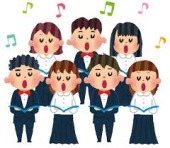 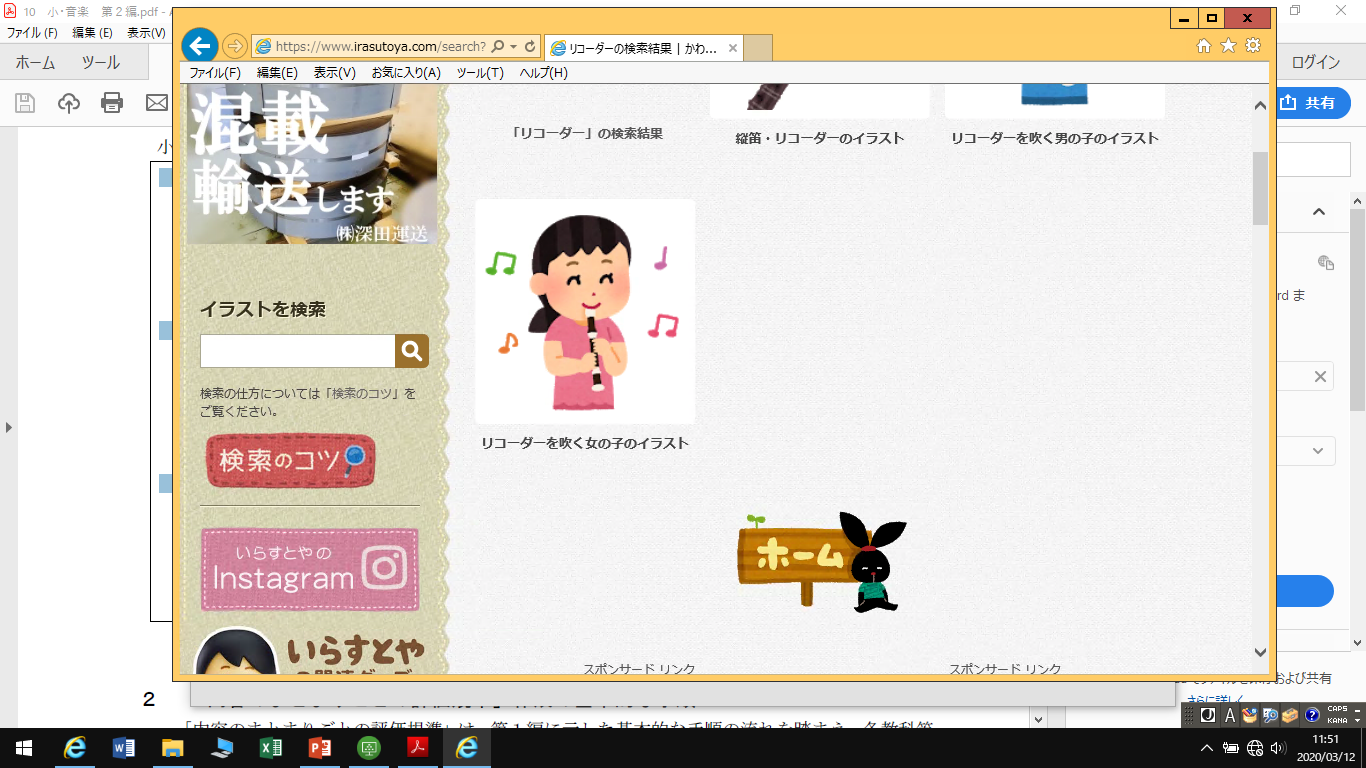 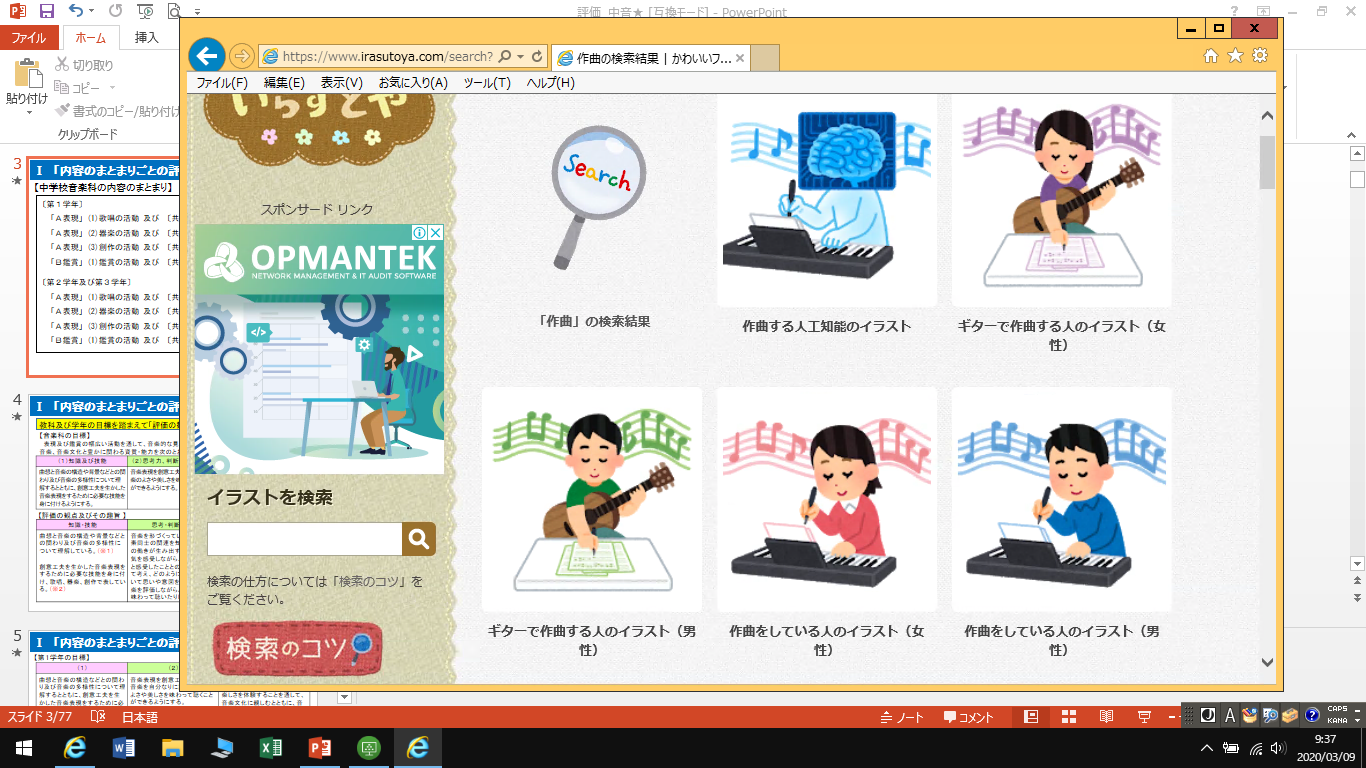 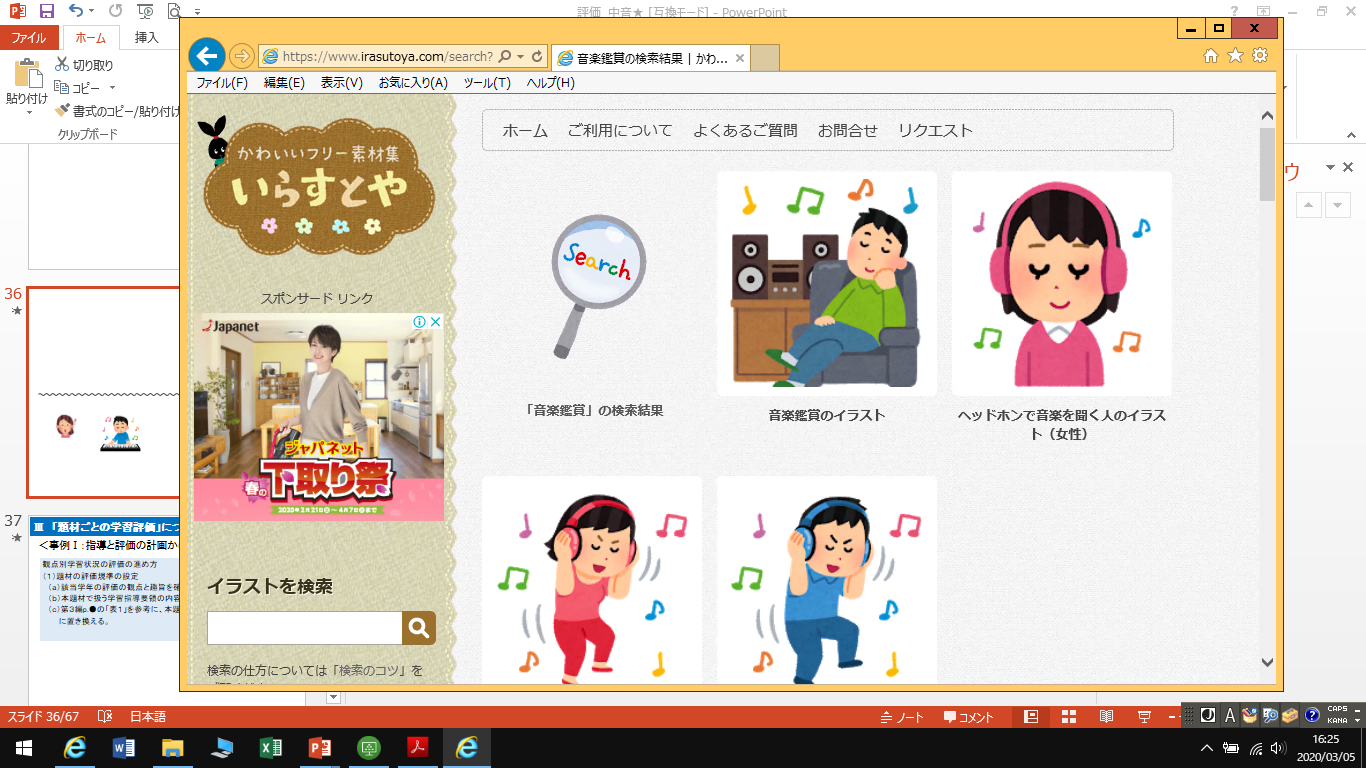 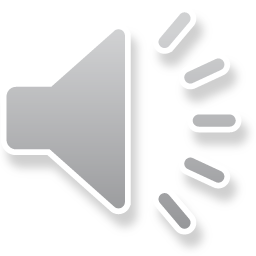 [Speaker Notes: 音楽科の「内容のまとまり」は，各分野・領域の活動と〔共通事項〕がワンセットで構成されており，このまとまりごとに評価規準を作成していくことになります。]
Ⅰ　「内容のまとまりごとの評価規準」作成の手順
P.28 ~
音楽科の目標を踏まえて「評価の観点及びその趣旨」は作成されている。
【音楽科の目標】
　表現及び鑑賞の活動を通して，音楽的な見方・考え方を働かせ，生活や社会の中の音や音楽と豊かに関わる資質・能力を次のとおり育成することを目指す。
（小学校学習指導要領P.116）
【評価の観点及びその趣旨 】
技能
（できること）
知識
（わかること）
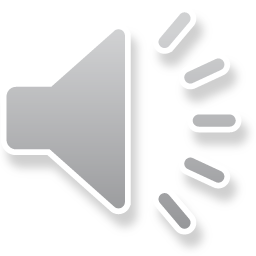 （改善等通知 別紙４ P.14 ）
[Speaker Notes: 内容のまとまりごとに評価規準を作成するに当たっては，学習指導要領に示された教科及び学年の目標を踏まえて，「評価の観点及びその趣旨」が作成されていることを理解しておくことが必要です。
　なお，音楽科においては，「知識」と「技能」、いわゆる，「わかること」と「できること」が異なるため，「知識・技能」の観点については，原則，分けて示すことになります。]
Ⅰ　「内容のまとまりごとの評価規準」作成の手順
P.28 ~
【基本的な手順】
教科及び学年の目標を踏まえて，「評価の観点及びその趣旨」が作成されていることを理解した上で， ①，②の手順で評価規準を作成する。
評価の観点
その趣旨
【音楽科】
教科・学年の目標
基に
①　教科における「内容のまとまり」と「評価の観点」との関係を確認する。
②　【観点ごとのポイント】を踏まえ，「内容のまとまりごとの評価規準」を
　　作成する。
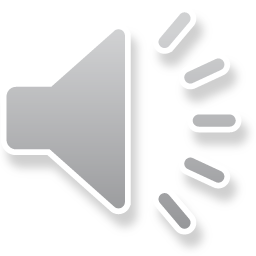 [Speaker Notes: これらを理解した上で，次の①，②の手順で評価規準を作成します。]
Ⅰ　「内容のまとまりごとの評価規準」作成の手順
P.30 ~
①　教科における「内容のまとまり」と「評価の観点」との関係を確認する。
Ａ表現
(1) 歌唱の活動を通して，次の事項を身に付けることができるよう指導する。
 ア 歌唱表現についての知識や技能を得たり生かしたりしながら，曲想を感じ取って表現を工夫し，
　　どのように歌うかについて思いをもつこと。
 イ 曲想と音楽の構造との関わり，曲想と歌詞の表す情景や気持ちとの関わりについて気付くこと。
 ウ 思いに合った表現をするために必要な次の(ｱ)から(ｳ)までの技能を身に付けること。
  (ｱ) 範唱を聴いて歌ったり，階名で模唱したり暗唱したりする技能
  (ｲ) 自分の歌声及び発音に気を付けて歌う技能
  (ｳ) 互いの歌声や伴奏を聴いて，声を合わせて歌う技能
〔共通事項〕
(1) 「Ａ表現」及び「Ｂ鑑賞」の指導を通して，次の事項を身に付けることができるよう指導する。
 ア 音楽を形づくっている要素を聴き取り，それらの働きが生み出すよさや面白さ，美しさを感じ取り
    ながら，聴き取ったことと感じ取ったこととの関わりについて考えること。
 イ 音楽を形づくっている要素及びそれらに関わる身近な音符，休符，記号や用語について，音楽に
    おける働きと関わらせて理解すること。
第１学年及び第２学年「A 表現」（１）歌唱の活動及び〔共通事項〕（１）
思・判・表
知・技
思・判・表
（※この事項は，事項イについて理解する過程や結果において　
　　　理解されるものであるため，評価の観点に直接示されない。）
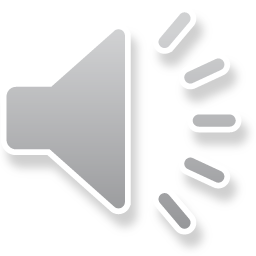 評価の観点は， ア 「思考・判断・表現」， イ ・ウ「知識・技能」となる。
[Speaker Notes: まず，手順①「教科における「内容のまとまり」と「評価の観点」との関係」を確認する。」について，「第１学年及び第２学年の歌唱」を例に説明します。
　ここでの「内容のまとまり」と「評価の観点」の関係は，＜事項ア＞緑文字の部分が「思考・判断・表現」の観点，＜事項イ・ウ＞ピンク文字の部分が「知識・技能」の観点になる，ということを確認します。
　なお，〔共通事項〕のイについては，事項イについて理解する過程や結果において理解されるものであるため，知識の観点に直接示されません。]
Ⅰ　「内容のまとまりごとの評価規準」作成の手順
P.32
②　【観点ごとのポイント】を踏まえ，「内容のまとまりごとの評価規準」を
　　作成する。
【各観点のポイント】
知識・技能
〔共通事項〕イは知識の
観点に直接示さない。
・ 事項イ及び事項ウの文末を「～している」と変更して作成する。
・ 事項にある「次の(ｱ)及び(ｲ)」や「次の(ｱ)から(ｳ)まで」の部分は，(ｱ)から(ｳ)
  までの事項のうち，いずれかを選択して置き換え作成する。
・ 技能に関しては「～をするために必要な」の後に適宜「，」を挿入する。
『曲想と音楽の構造との関わり，曲想と歌詞の表す情景や気持ちとの関わりについて
　気付 いている。』　＜事項イの例＞
イ 曲想と音楽の構造との関わり，曲想と歌詞の表す情景や気持ちとの関わりについて気付くこと。
『思いに合った表現をするために必要な ， 自分の歌声及び発音に気を付けて歌う技能を身に付け ている。』　＜事項ウ(ｲ)の例＞
ウ 思いに合った表現をするために必要な次の(ｱ)から(ｳ)までの技能を身に付けること。
  (ｱ) 範唱を聴いて歌ったり，階名で模唱したり暗唱したりする技能
  (ｲ) 自分の歌声及び発音に気を付けて歌う技能
  (ｳ) 互いの歌声や伴奏を聴いて，声を合わせて歌う技能
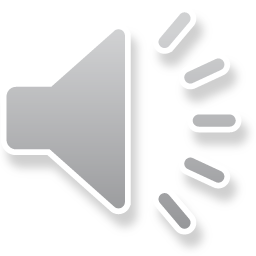 [Speaker Notes: つぎに，手順②「【観点ごとのポイント】を踏まえ，「内容のまとまりごとの評価規準を作成する。」について，観点ごとにポイントを説明します。
　「知識・技能」の観点では，事項イ及び事項ウの文末を「～している」と変更して作成し，事項にある「次の(ｱ)及び(ｲ)」や「次の(ｱ)から(ｳ)」の部分は，いずれかを選択して置き換え作成します。
　また，技能に関しては「～をするために必要な」の後に適宜「，(読点)」を挿入し，(ｱ)から(ｳ)までの事項のうち，いずれかを選択して置き換え作成します。]
Ⅰ　「内容のまとまりごとの評価規準」作成の手順
P.32
【各観点のポイント】
思考・判断・表現
〔共通事項〕アの文末を「～考え，」と変更し，その後に扱う領域や分野の事項アを組み合わせ，文末を「～している」と変更して作成する。

※　事項アの前半の「知識や技能を得たり生かしたりしながら」は，「知識及び技能」と「思
　考力，判断力，表現力等」とがどのような関係にあるかを明確にするために示している
　文言であるため，「内容のまとまりごとの評価規準」としては設定しない。
文頭に〔共通事項〕の内容を置く
『音楽を形づくっている要素を聴き取り，それらの働きが生み出すよさや面白さ，美しさを感じ取りながら，聴き取ったことと感じ取ったこととの関わりについて考え，曲想を感じ取って表現を工夫し，どのように歌うかについて思いをもっている。』
事項アの内容
ア 歌唱表現に関わる知識や技能を得たり生かしたりしながら，曲想を感じ取って表現を工夫し，
　　                                                                            どのように歌うかについて思いをもつこと。
〔共通事項〕
ア 音楽を形づくっている要素を聴き取り，それらの働きが生み出すよさや面白さ，美しさを感じ取り
   ながら，聴き取ったことと感じ取ったこととの関わりについて考えること。
（※この文言は用いない）
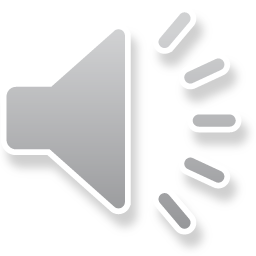 [Speaker Notes: 「思考・判断・表現」の観点では，〔共通事項〕アの文末を「考え，」と変更し，その後に扱う領域や分野の事項アを組み合わせ，文末を「～している」と変更して作成します。
　なお，事項ア前半の「知識や技能を得たり生かしたりしながら」は，「知識及び技能」と「思考力，判断力，表現力等」とがどのような関係にあるかを明確にするために示している文言であるため，「内容のまとまりごとの評価規準」としては設定しません。]
Ⅰ　「内容のまとまりごとの評価規準」作成の手順
P.32
【各観点のポイント】
主体的に学習に取り組む態度
当該学年の「評価の観点の趣旨」の内容を踏まえて作成する。










・　「評価の観点の趣旨」の「音や音楽に親しむことができるよう」は用いない。
　⇒ 「主体的に学習に取り組む態度」における音楽科の学習の目指す方向性を示しているものであるため。

・　「表現及び鑑賞」の部分は，扱う領域や分野に応じて「歌唱」「器楽」「音楽づくり」「鑑賞」より
　　選択して置き換える。
　　　なお，「学習活動」とは，その題材における「知識及び技能」の習得や「思考力，判断力，表現力　
　　等」の育成に係る学習活動全体を指している。
指導事項に示されて
いないので
【観点の趣旨】

　（音や音楽に親しむことができるよう，） 音楽活動を楽しみながら主体的・協働的に表現及び鑑賞の学習活動に取り組もうとしている。
『音楽活動を楽しみながら主体的・協働的に歌唱の学習活動に取り組もうとしている。』
※　「楽しみながら」は，単に活動を「楽しみながら」取り組んでいるかを評価するものではない。
  　　　主体的・協働的に取り組む際に「楽しみながら」取り組めるように指導を工夫する必要がある
　　　ことを示唆している。
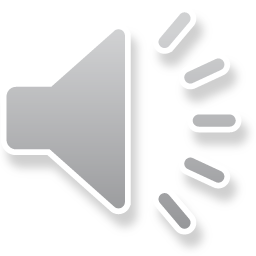 [Speaker Notes: 「主体的に学習に取り組む態度」です。
　この観点の基となる，「学びに向かう力，人間性等」については，指導事項に示されていませんので，当該学年の「評価の観点の趣旨」の内容を踏まえて作成します。
　その際，「音や音楽に親しむことができるよう」という文言は，学習の方向性を示しているものなので用いません。
　また，「表現及び鑑賞」の部分は，扱う領域や分野に応じて「歌唱」「器楽」「音楽づくり」「鑑賞」より選択して置き換えます。
　なお，「評価の観点の趣旨」の「楽しみながら」の部分は，単に活動を「楽しみながら」取り組んでいるかを評価するものではないことに留意する必要があります。]
Ⅰ　「内容のまとまりごとの評価規準」作成の手順
P.33 ~
学習指導要領の「２ 内容」
第１学年及び第２学年「A 表現」（１）歌唱の活動及び〔共通事項〕（１）
「内容のまとまりごとの評価規準（例）」
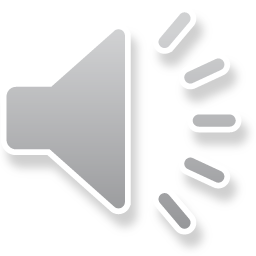 ※〔共通事項〕のイは，事項イ(ｱ)について理解する過程や結果において理解されるものであるため，評価の観点に直接示されない。
[Speaker Notes: これらを踏まえた，第１学年「Ａ 表現」の「内容」 及び 「内容のまとまりごとの評価規準」例は，このように整理されます。
　スライド下段は，「知識・技能」です。（５秒待つ）]
Ⅰ　「内容のまとまりごとの評価規準」作成の手順
P.33 ~
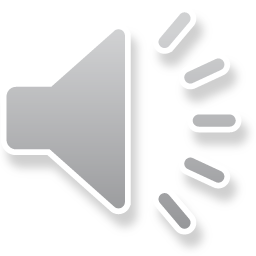 [Speaker Notes: 「思考・判断・表現」及び「主体的に学習に取り組む態度」です。（５秒待つ）]
「指導と評価の一体化」のための
学習評価について
小学校　音楽
Ⅰ　「内容のまとまりごとの評価規準」作成の手順
Ⅱ　「題材の評価規準」の基本構造（例）
Ⅲ　「題材ごとの学習評価」について（事例）
Ⅳ　「まとめ」と「指導と評価の一体化」の実現に向けて
第１・２学年
　「歌唱」
第５・６学年
   「音楽づくり」
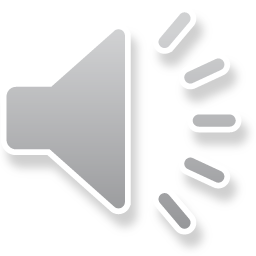 [Speaker Notes: では，ここからは，「題材の評価規準」の基本構造について説明します。]
Ⅱ　「題材の評価規準」の基本構造（例）
P.45 ~
＜第１学年及び第２学年「Ａ 表現・歌唱」の例＞
☆ 下線部（青文字）は事項の文言を「評価の観点の趣旨」に倣って置き換えた部分，ゴシック体は，
　 事項や「評価の観点の趣旨」の文言を，題材で扱う内容に合わせて適切に選択するなどして置き
　 換えたり挿入したりする部分である。
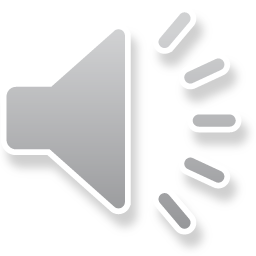 [Speaker Notes: 第１学年及び第２学年「Ａ 表現・歌唱」の例です。
　青文字・下線部は，事項の文言を「評価の観点の趣旨」及び「題材の評価規準作成のポイント」に倣って（ならって）置き換えた部分，ゴシック体は，事項や「評価の観点の趣旨」の文言を，題材で扱う内容に合わせて適切に選択するなどして置き換えたり挿入したりする部分です。]
Ⅱ　「題材の評価規準」の基本構造（例）
P.46 ~
＜事項ア，イ，ウ(ｳ)を選択した題材の評価規準の例＞（第１学年及び第２学年「Ａ 表現・歌唱」）
※１： 「思考・判断・表現」の評価規準において位置付けた音楽を形づくっている要素との関わりについて十分考慮
　　 　して指導と評価を行う必要がある。
※２： 事項に示している内容のうち，本題材の学習で扱わない部分については削除。
※３： 技能の評価規準に関しては「～をするために必要な」の後に適宜「，」を挿入する。
※４： 思考・判断のよりどころとなる主な音楽を形づくっている要素を適切に選択して記載する。
※５： 興味・関心をもたせたい扱う教材曲や曲種等の特徴，学習内容などに関する事柄を記載する。
学年や，領域及び分野によって事項の文言が異なるため，評価規準を作成する際は，
当該の学年や領域及び分野ごとの事項の文言に合わせて設定すること。
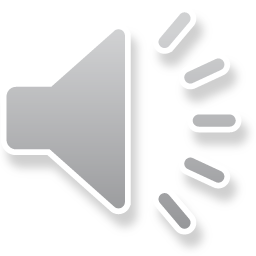 [Speaker Notes: このスライドは，基本構造を基に，事項ア，事項イ，事項ウの(ｳ)を選択して作成した「題材の評価規準」の具体例になります。
　後ほど，参考資料４６，４７ページをゆっくりご覧ください。]
Ⅱ　「題材の評価規準」の基本構造（例）
P.50 ~
＜第５学年及び第６学年「Ａ 表現・音楽づくり」の例＞
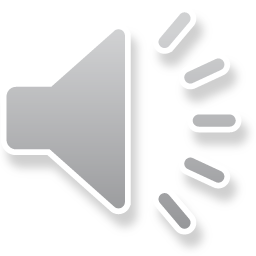 ☆　基本構造は，第１学年及び第２学年「歌唱」の例と同様であるが，加えて，斜体赤文字のゴシック体
　の部分に留意する必要がある。
[Speaker Notes: 次は，第５学年及び第６学年「Ａ 表現・音楽づくり」の例です。
　基本構造は，先ほどの「歌唱」の例と同じですが，「音楽づくり」においては，加えて，斜めの赤文字ゴシック体の部分に留意する必要があります。]
Ⅱ　「題材の評価規準」の基本構造（例）
P.52 ~
＜事項ア(ｱ)，事項イ(ｱ)，事項ウ(ｱ)の例／（ア）系統＞ を選択した題材の評価規準の例
＜事項ア(ｲ)，事項イ(ｲ)，事項ウ(ｲ)の例／（イ）系統＞ を選択した題材の評価規準の例
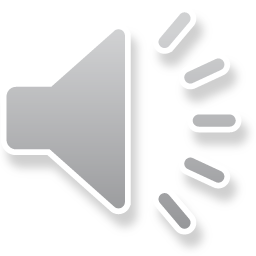 [Speaker Notes: この基本構造を基に，スライド上段は，各事項の(ｱ)を選択した場合，いわゆる「(ｱ)系統」を選択して作成した「題材の評価規準」，スライド下段は，各事項の(ｲ)を選択した「(ｲ)系統」の「題材の評価規準」の具体例です。
　歌唱及び器楽の構造とは若干異なりますので，この表を参考に評価規準を作成していただければと思います。]
Ⅱ　「題材の評価規準」の基本構造（例）
＜参考：「Ｂ 鑑賞」＞
「鑑賞についての知識を得たり生かしたりしながら」 （前半の文言）は不要
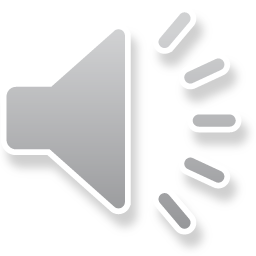 [Speaker Notes: 鑑賞領域については，参考資料に例示がありませんので，このスライドの内容を参考にしていだければと思います。
　また，鑑賞領域では，指導事項に「技能」に係る内容がないため，「技能」に関する評価規準は設定しません。]
「指導と評価の一体化」のための
学習評価について
小学校　音楽
Ⅰ　「内容のまとまりごとの評価規準」作成の手順
Ⅱ　「題材の評価規準」の基本構造（例）
Ⅲ　「題材ごとの学習評価」について（事例）
Ⅳ　「まとめ」と「指導と評価の一体化」の実現に向けて
第３・４学年
 「Ａ 表現」
　　歌唱・器楽
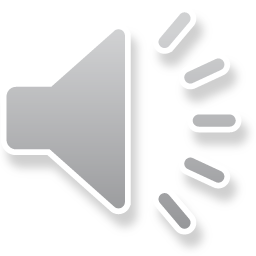 [Speaker Notes: 続いて，「題材ごとの学習評価」について，参考資料 第３編 の事例を基に説明します。]
Ⅲ　「題材ごとの学習評価」について（事例）
P.55 ~
＜事例Ⅰ：指導と評価の計画から評価の総括まで＞
題材名： 『曲のとくちょうをとらえて表現しよう』 【第４学年】
内容のまとまり：　第３・４学年「Ａ 表現」(1)歌唱及び〔共通事項〕(1)
　　　　　　　　　　　　　　　　　　　　　　　　  (2)器楽及び〔共通事項〕(1)
教材：　「とんび」「エーデルワイス」
概要：　「とんび」と「エーデルワイス」の曲想と音楽の構造との関わりなどについ
　　　て気付くとともに，思いや意図に合った音楽表現をするために必要な技能
　　　を身に付けながら，曲の特徴を捉えた表現を工夫して歌ったりリコーダーを
　　　演奏したりする歌唱と器楽の題材である。学習指導要領の内容は「Ａ表現」
　　　(1)歌唱の事項ア，イ，ウ(ｲ)，(2)器楽の事項ア，イ(ｱ)(ｲ)，ウ(ｲ)，〔共通事
　　　項〕(1)ア（本題材において思考・判断のよりどころとなる主な音楽を形づくっ
　　　ている要素は，旋律，フレーズ，反復，変化）を扱う。
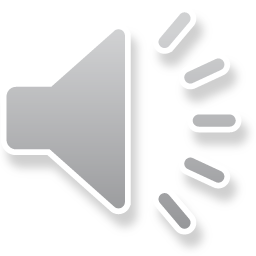 [Speaker Notes: 本事例では，第４学年の歌唱と器楽を関連付けた例を用いて「指導と評価の計画から評価の総括まで」を紹介しています。
　題材名や概要等については，ご覧の通りです。]
Ⅲ　「題材ごとの学習評価」について（事例）
P.55 ~
題材の目標：

 (1) 「とんび」，「エーデルワイス」の曲想と音楽の構造との関わりなどについて
　　気付くとともに，思いや意図に合った音楽表現をするために必要な技能を身
　　に付ける。

 (2) 「とんび」，「エーデルワイス」の旋律，フレーズ，反復，変化などを聴き取り，
　　それらの働きが生み出すよさや面白さ，美しさを感じ取りながら，聴き取った
　　ことと感じ取ったこととの関わりについて考え，曲の特徴を捉えた表現を工夫
　　し，どのように歌ったり演奏したりするかについて思いや意図をもつ。

 (3) 曲の特徴を捉えて表現する学習に興味をもち，音楽活動を楽しみながら主
　　体的・協働的に歌唱や器楽の学習活動に取り組み，日本のうたやリコーダー
　　に親しむ。
（※「題材の目標」は，次のように一文で示すことも考えられる。）
「とんび」，「エーデルワイス」の曲想と音楽の構造との関わりなどについて気付くとともに，思いや意図に合った音楽表現をするために必要な技能を身に付けながら，曲の特徴を捉えた表現を工夫し，思いや意図をもって歌ったり演奏したりし，日本のうたやリコーダーに親しむ。
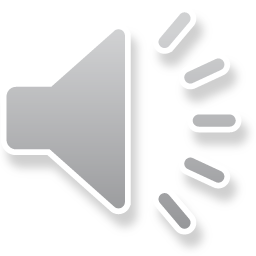 [Speaker Notes: 題材の目標です。（３秒）

　なお，題材の目標は，一文で示しても構いません。（３秒）

　次は，以上のような内容を基にした，観点別学習状況の評価の進め方について説明します。]
Ⅲ　「題材ごとの学習評価」について（事例）
観点別学習状況の評価の進め方
１　題材の評価規準の設定

　　第３学年及び第４学年の評価の観点とその趣旨
（１）該当学年の評価の観点と趣旨を確認する。
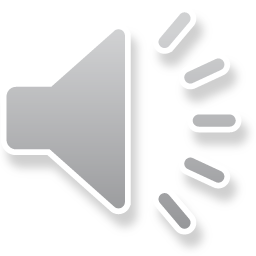 [Speaker Notes: まず，題材の評価規準の設定についてです。
　はじめに，「該当学年の評価の観点と趣旨を確認」します。
　本事例は，第４学年の事例ですので，第３学年及び第４学年の評価の観点とその趣旨を確認します。]
Ⅲ　「題材ごとの学習評価」について（事例）
（２）本題材で扱う学習指導要領の内容を明確にする。
第３学年及び第４学年　A表現（１）歌唱，（２）器楽
 (1) 歌唱の活動を通して，次の事項を身に付けることができるよう指導する。
   ア 歌唱表現についての知識や技能を得たり生かしたりしながら，曲の特徴を捉えた表現を工夫し，
     どのように歌うかについて思いや意図をもつこと。
   イ 曲想と音楽の構造や歌詞の内容との関わりについて気付くこと。
   ウ 思いや意図に合った表現をするために必要な次の(ｱ)から(ｳ)までの技能を身に付けること。
     (ｲ)呼吸及び発音の仕方に気を付けて，自然で無理のない歌い方で歌う技能
 (2) 器楽の活動を通して，次の事項を身に付けることができるよう指導する。
   ア 器楽表現についての知識や技能を得たり生かしたりしながら，曲の特徴を捉えた表現を工夫し，
     どのように演奏するかについて思いや意図をもつこと。
   イ 次の(ｱ)及び(ｲ)について気付くこと。
     (ｱ)曲想と音楽の構造との関わり
     (ｲ)楽器の音色や響きと演奏の仕方との関わり
   ウ 思いや意図に合った表現をするために必要な次の(ｱ)から(ｳ)までの技能を身に付けること。
     (ｲ)音色や響きに気を付けて，旋律楽器及び打楽器を演奏する技能
〔共通事項〕
 (1) 「Ａ表現」及び「Ｂ鑑賞」の指導を通して，次の事項を身に付けることができるよう指導する。
   ア 音楽を形づくっている要素を聴き取り，それらの働きが生み出すよさや面白さ，美しさを感じ取り
     ながら，聴き取ったことと感じ取ったこととの関わりについて考えること。

　※本題材において思考・判断のよりどころとなる主な音楽を形づくっている要素：〔旋律，フレーズ，反復，変化〕
本題材では（イ）を選択した例
本題材では（ア）（イ）両方を選択した例
本題材では（イ）を選択した例
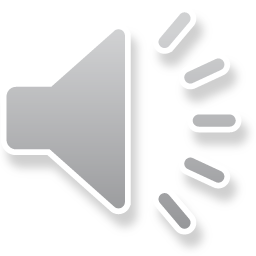 [Speaker Notes: 次に，本題材で扱う学習指導要領の内容を明確にします。
　なお，本題材では，思考・判断のよりどころとなる主な「音楽を形づくっている要素」は，「旋律，フレーズ，反復，変化」を選択しています。]
Ⅲ　「題材ごとの学習評価」について（事例）
（３）「内容のまとまりごとの評価規準」を作成する際の【観点ごとのポイント】
　　（参考資料p.32，本説明スライド７，８，９）を参考に，本題材で扱う学習指導
　　要領の内容に置き換える。（本題材で扱わない内容は削除　※取消し線の部分）
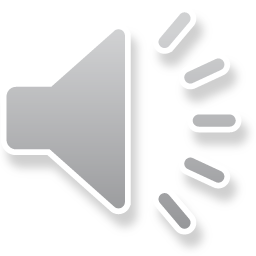 [Speaker Notes: そして，「内容のまとまりごとの評価規準」を作成する際の【観点ごとのポイント】を参考に，本題材で扱う学習指導要領の内容に置き換えます。
　その際，事項に示している内容のうち，本題材の学習で扱わない内容については削除します。
　なお，「知識・技能」の観点において，本事例の場合,「①技能」，｢②知識」の順になっているのは，技能の方を先に記録に残すことにしているためです。
　必ずこの順でなければならないということではありません。
　また，知識と技能の観点は，原則分けて示されますが，本事例の第５時のように，題材を通して「事項イ（知識）」と「事項ウ（技能）」を関連付けながら，題材の最後に統合的に評価する場合は，「③知識・技能」のように示す場合があります。
　その際は，知識の観点のあとに，「～とともに」という言葉を挿入して，技能の観点とつないで示すことになります。
　以上の手順により，ご覧のような題材の評価規準を設定していきます。]
Ⅲ　「題材ごとの学習評価」について（事例）
P.57 ~
２　指導と評価の計画（５時間）
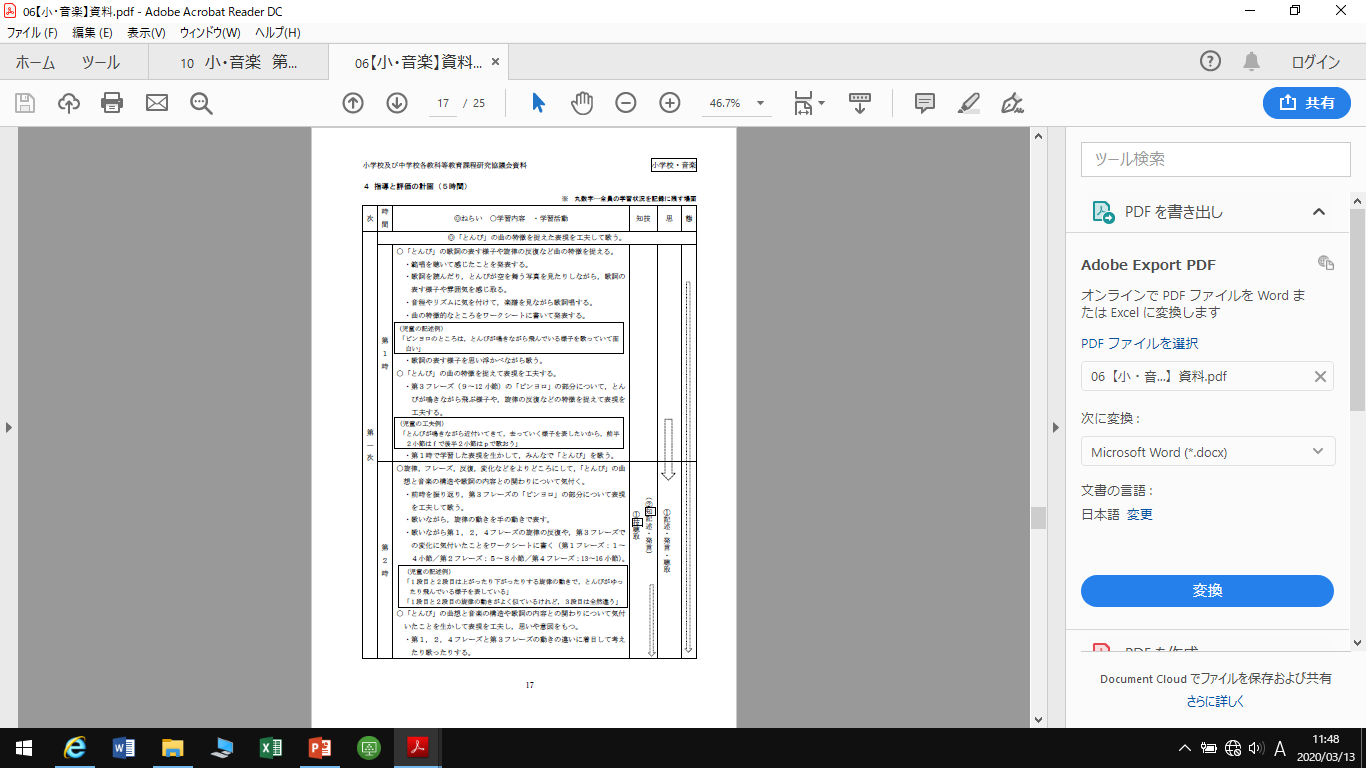 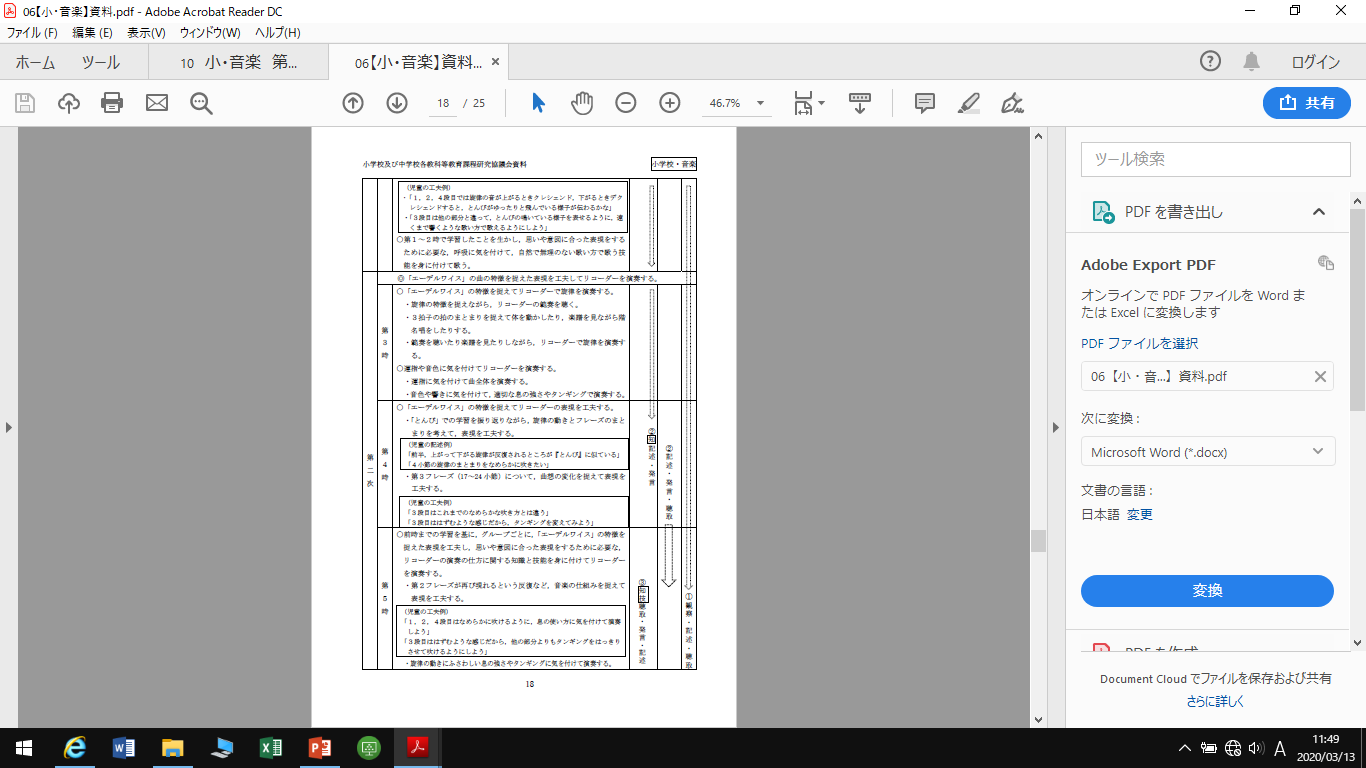 知技
思
態
第 ３ 時
第 １ 時
第 ４ 時
②知
思②
①技
②知
思①
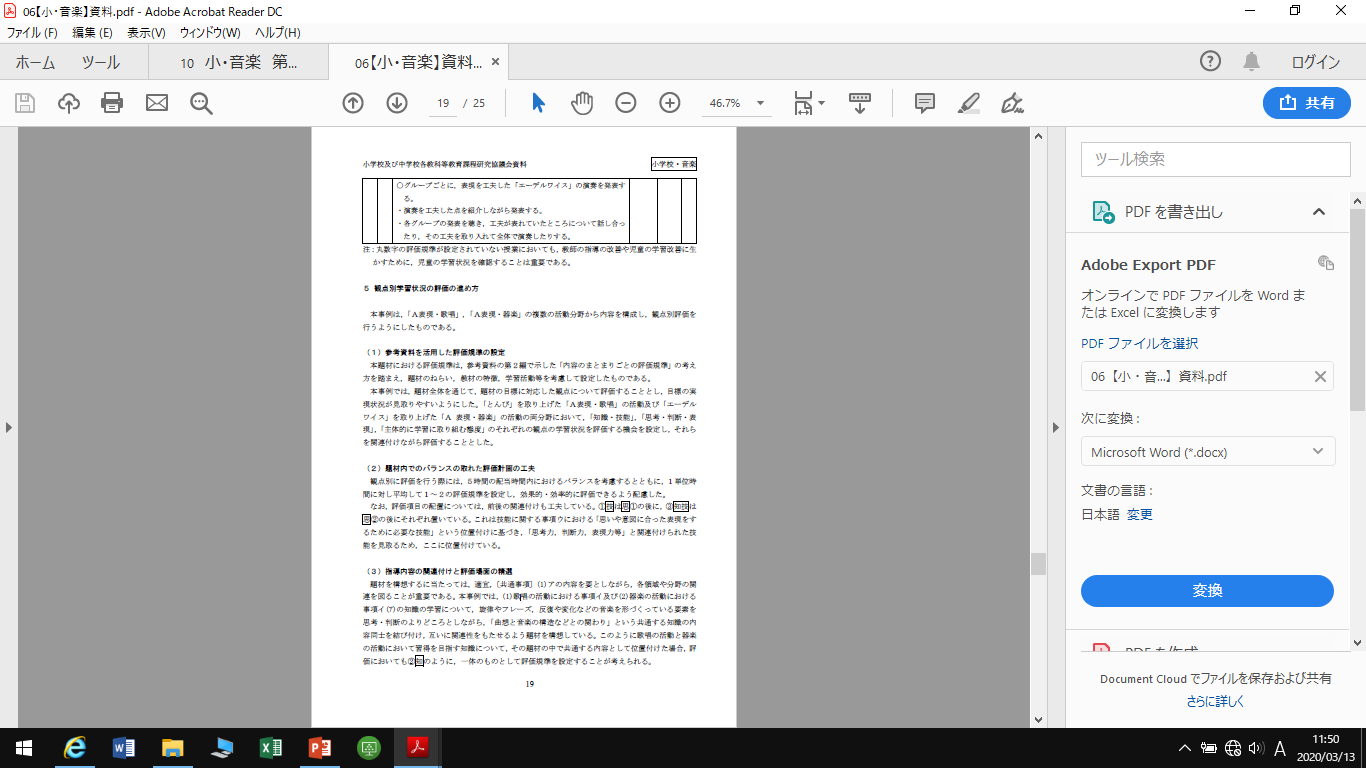 ③知技
第 ５ 時
第 ２ 時
①態
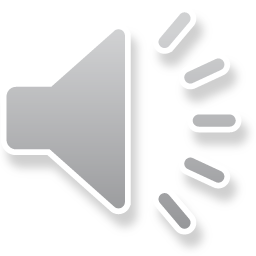 [Speaker Notes: この題材の評価規準のもと，参考資料57ページのような「指導と評価の計画」に基づき，授業等を進めていくことになります。（３秒）]
Ⅲ　「題材ごとの学習評価」について（事例）
３　観点別学習状況の評価の進め方
丸数字（朱書き）は全員の状況を記録に残す場面
状況の把握
適切な指導や支援
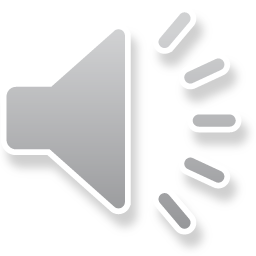 [Speaker Notes: 観点別学習状況の評価の進め方です。丸数字の部分は，全員の状況を記録に残す場面です。
　本事例では，第２時に「歌唱に関する技能」の評価を，第４時には，第２時からの状況を継続的に把握しながら「知識」の評価を，そして，第５時に，知識面と技能面を関連付けながら，題材最後の器楽演奏の場面で統合的に知識・技能の評価規準を位置付けている例です。
　「思考・判断・表現」の評価は，第２時と第４時に，「主体的に学習に取り組む態度」の評価は，題材全体を通して，その姿がどうなったかを見取る必要があるため，第１時から第５時までの，本題材の学習活動への取組の状況について総括的に評価することとし，第５時に位置付けています。
　なお，矢印は，その評価に至るまでの状況を把握し，適切な指導や支援を行う場面を示しています。]
Ⅲ　「題材ごとの学習評価」について（事例）
３　題材全体の学習指導における評価の位置付けと回数
評価結果を記録に残す場面を精選
※常に状況把握を行いながら
丸数字（朱書き）は全員の状況を記録に残す場面
矢印の部分の学習状況を含めて評価
児童の状況を常に把握し，様々な状況に応じた工夫のある指導を行い，児童一人一人にとって学習が充実するように努めることが大切
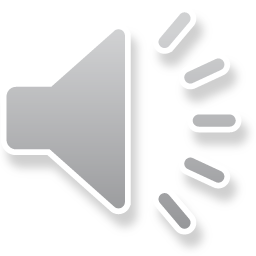 [Speaker Notes: このような計画に基づき，毎時間の記録は適宜メモ的に残しつつ，各観点の評価結果を記録に残す場面をしっかりと精選し，各題材に応じて，評価の記録を残す場面を適切に位置付けていただければと思います。
　以上のような評価計画を基に，児童の状況を常に把握しながら授業を進め，様々な状況に応じた，工夫のある指導を行い，一人一人にとっての学習を充実させるためには，「指導と評価の一体化」に努めることが何よりも大切となります。]
Ⅲ　「題材ごとの学習評価」について（事例）
P.60 ~
４　「おおむね満足できる」状況（Ｂ）と判断する見取りのポイントと
　　「努力を要する」状況（Ｃ）と判断されそうな児童への改善のための働きかけ
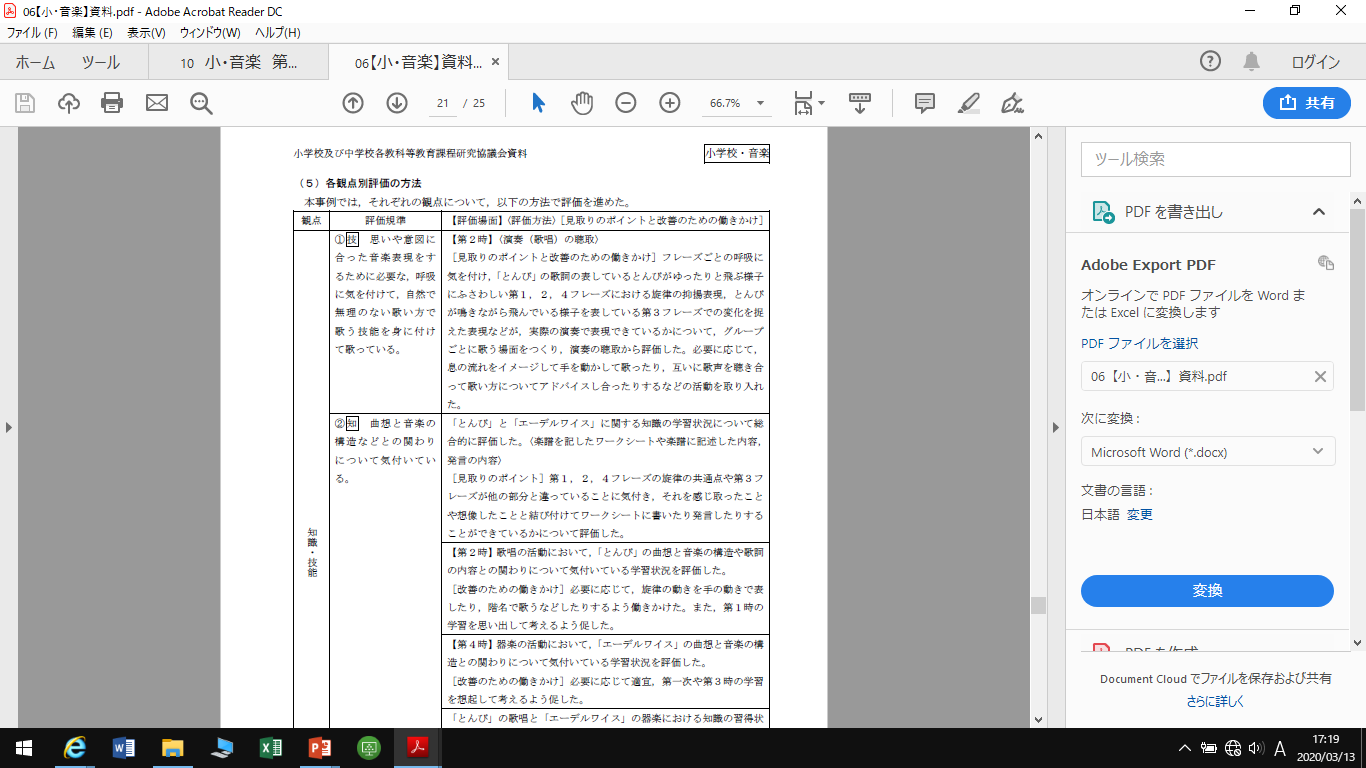 指導と評価の一体化を実現させるためには，「C」評価となった児童に対して何らかの手立てを講じ，「B」評価になるように働きかけることが必要である。
　本事例を参考に，改善のための具体的な働きかけを講じて，　「B」評価になるように支援する　ことが大切である。
見取りのポイント
改善のための働きかけ
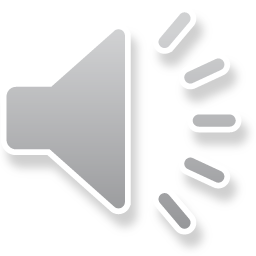 [Speaker Notes: 指導と評価の一体化を実現させるためには，当然ながら，評価結果が「C」となった児童に対して，何らかの手立てを講じ，「B」評価になるように働きかけることが必要となります。
　参考資料60ページからは，「おおむね満足できる」状況（Ｂ）と判断する見取りのポイントと，「努力を要する」状況（Ｃ）と判断されそうな児童への働きかけの例について紹介されていますので参考にしていただければと思います。]
Ⅲ　「題材ごとの学習評価」について（事例）
(P.63 ~)
５　観点別学習状況の評価の総括
（１）題材における観点ごとの総括例
鑑賞領域のみの題材では
　　 「知識」のみの評価で総括
《知識・技能》　
　「知識」と「技能」のそれぞれについて評価した上で，「知識・技能」の評価として総括
ア 　知，技が順に「Ａ，Ａ」，「Ｂ，Ｂ」，「Ｃ，Ｃ」のように，両方が同じ場合は，それぞれ，
 　《知識・技能》の評価は「Ａ」，「Ｂ」，「Ｃ」と総括する。なお，「Ｃ」の場合は，次年度等
 　の指導に生かすことができるような所見を残し，必要に応じて指導要録に記載でき
 　るようにする（他の観点においても同様）。

イ　 知，技が順に「Ａ，Ｃ」，「Ｃ，Ａ」の場合は，「Ｂ」と総括するが，このように，知識と
 　技能の評価結果に著しい差があることを含め，次年度等の指導に生かすことがで
　 きるような所見を残し，必要に応じて指導要録に記載できるようにする。

ウ　 知，技のどちらかに「Ｃ」があり，総括の評価結果が「Ｃ」以外である場合は，「Ｃ」
　 と評価したものについて，次年度等の指導に生かすことができるような所見を残し，
　 必要に応じて指導要録に記載できるようにする。（例えば「Ｂ，Ｃ」など）
音楽科では，「知識」と「技能」の評価結果を総括して評価をすることが基本
一方に著しく偏ることがなく，年間を通じてバランスよく育成されることに留意
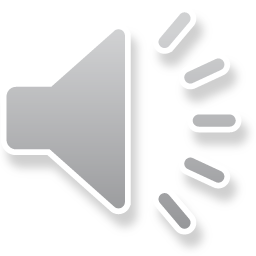 [Speaker Notes: 観点別学習状況の評価の総括についてです。
　表現領域の《知識・技能》では，「知識」の習得に関する評価規準と「技能」の習得に関する評価規準を設定し，それぞれについて評価した上で，「知識・技能」の評価として総括します。
　学習内容等によって知識と技能に軽重を付けることも考えられますが，その際は，一方に著しく偏ることがないようにすること，また年間を通じて知識と技能がバランスよく育成されることなどに留意する必要があります。]
Ⅲ　「題材ごとの学習評価」について（事例）
(P.63 ~)
《思考・判断・表現》　
　設定した評価規準の総括が評価結果
評価規準を〔共通事項〕と分割して設定する場合はそれぞれの結果を総括
思①：「〔共通事項〕アに関すること」
思②：「音楽表現を創意工夫したり味わって聴いたりすること」 　で設定した場合

ア　 思①，思②が順に「Ａ，Ｂ」，「Ｂ，Ａ」，「Ｂ，Ｃ」，「Ｃ，Ｂ」の場合は，思②の評価結果
　 を総括の評価結果とする。

イ　 思①が「Ａ」，思②が「Ｃ」の場合は，「Ｂ」と総括する。

ウ 　思①が「Ｃ」，思②が「Ａ」のように，思②が思①を上回った場合は，学習の深まりや
　 向上などを考慮して，思②の評価結果を総括の評価結果とする。
評価規準を複数設定する場合は
　　　　　題材の最後の評価で総括
《主体的に学習に取り組む態度》　
　設定した評価規準の総括が評価結果
本観点の評価は，題材の学習に粘り強く取り組んだりその題材の目標の実現に向けて自己の学習を調整しようとしながら取り組んだりしているかを評価するものであり，題材の学習過程において，粘り強さや自己の学習の調整等に課題が見られた場合には，教師が適切に指導を講じる必要があるため，題材の最後の評価で総括する。
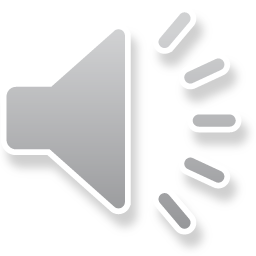 [Speaker Notes: 「思考・判断・表現」,　「主体的に学習に取り組む態度」については,ご覧のとおりです。
　なお，「主体的に学習に取り組む態度」については,一題材において,二つ以上の評価基準が設定される場合は，題材全体を通して，この観点で目指す姿がどうなったかを見取る必要があるため，題材の最後の評価で総括することが適当であると考えられます。]
Ⅲ　「題材ごとの学習評価」について（事例）
(P.63 ~)
「主体的に学習に取り組む態度」については，知識及び技能を獲得したり，思考力，判断力，表現力等を身に付けたりすることに向けた粘り強い取組の中で，自らの学習を調整しようとしているかどうかを含めて評価する。
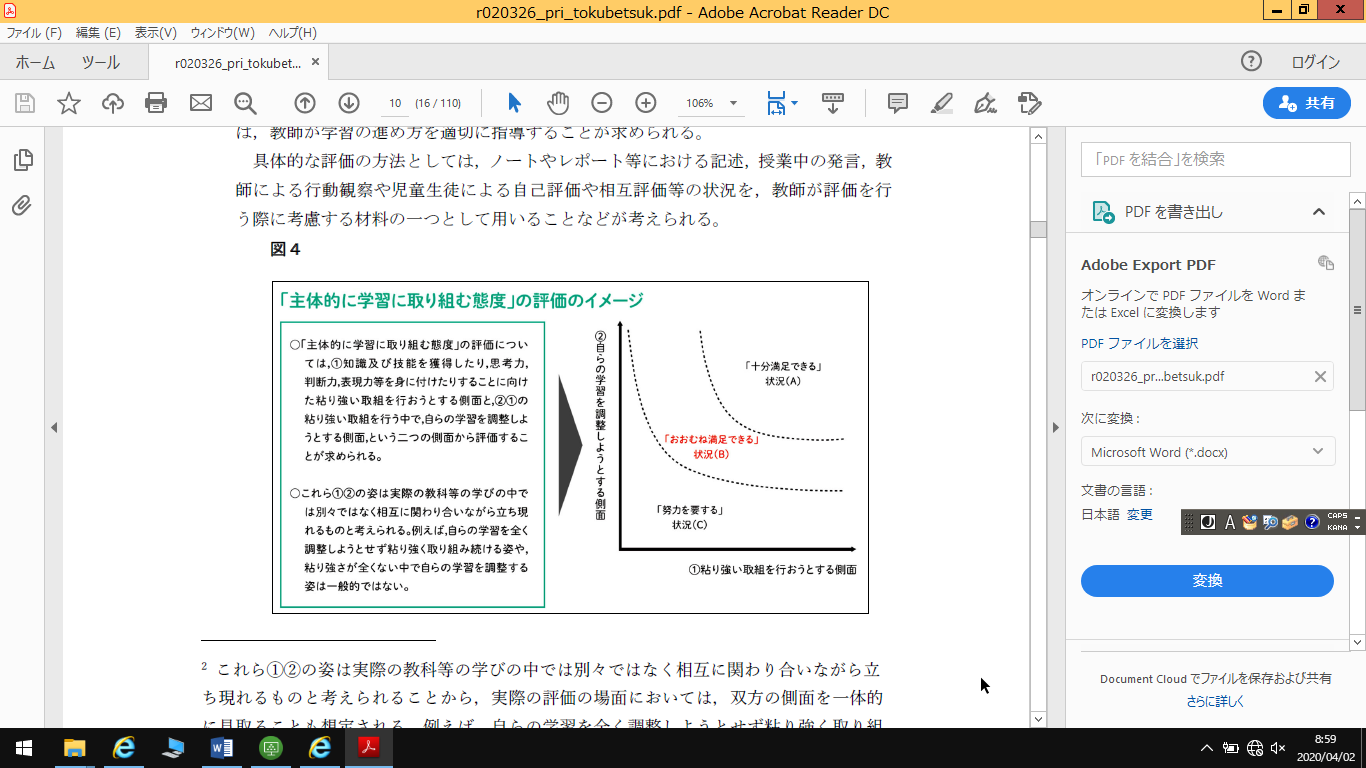 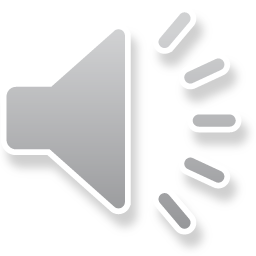 [Speaker Notes: また，「主体的に学習に取り組む態度」については，知識及び技能を獲得したり，思考力，判断力，表現力等を身に付けたりすることに向けて，「①粘り強い取組を行おうとする側面」と，「②自らの学習を調整しようする側面」の両方を評価することとなっていますので，どちらか一方のみの評価にならないようご留意ください。]
Ⅲ　「題材ごとの学習評価」について（事例）
P.68 ~
（３）評価方法の工夫
（第１学年の例）
（第１学年の例）
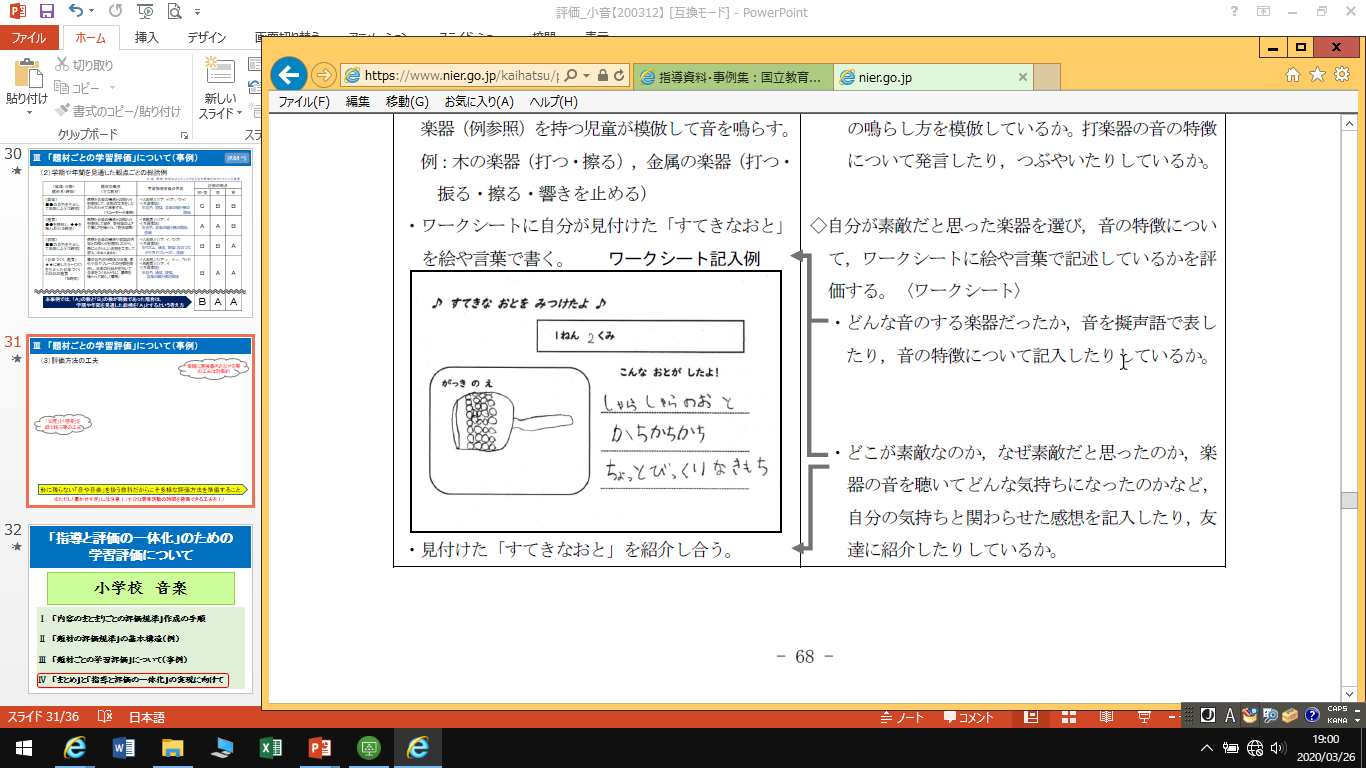 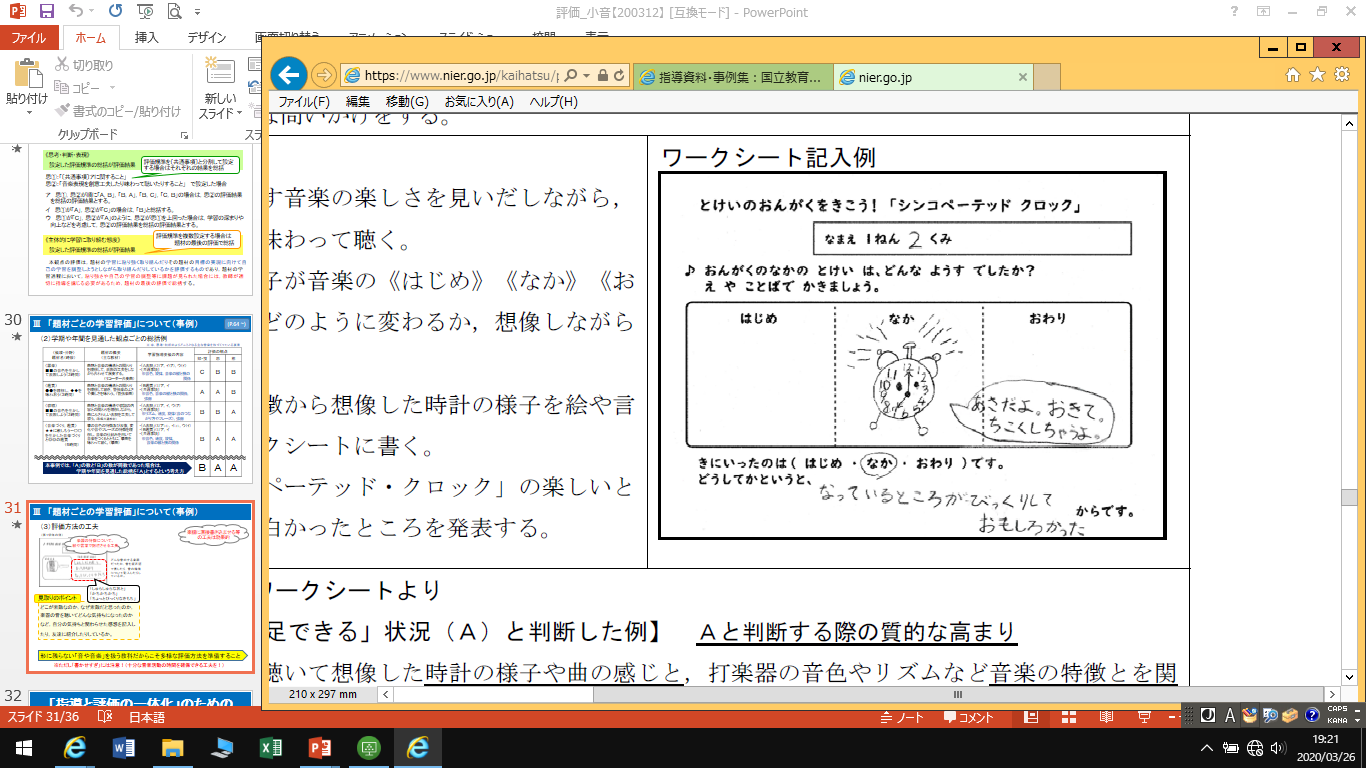 楽器の特徴について、
絵や言葉で記述させる工夫
音楽の特徴から想像した
様子を絵や言葉で書かせる工夫
どんな音のする楽器だったか，音を擬声語で表したり，音の特徴について記入したりしているか。
｢あさだよ。おきて。
　ちこくしちゃうよ。」
｢きにいったのは『なか』です。どうしてかというと、なっているところがびっくりしておもしろかったからです。」
｢しゅらしゅらなおと｣
｢かちかちかち｣
「ちょっとびっくりなきもち」
見取りのポイント
見取りのポイント
どこが素敵なのか，なぜ素敵だと思ったのか，楽器の音を聴いてどんな気持ちになったのかなど，自分の気持ちと関わらせた感想を記入したり，友達に紹介したりしているか。
音楽の《はじめ》《なか》《おわり》でどのように変わるか，想像したり，特徴に気付きながら聴き，「シンコペーテッド・クロック」の楽しいところや面白かったところを表しているか。
形に残らない「音や音楽」を扱う教科だからこそ多様な評価方法を準備すること
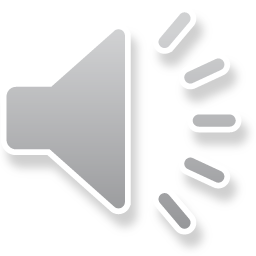 ※ただし「書かせすぎ」には注意！（十分な音楽活動の時間を確保できる工夫を！）
[Speaker Notes: さらに，各題材や年間を通した評価をしていくためには，児童自身の活動の足跡となる「ワークシートや作品」等が重要になります。
　特に，音楽科では，形に残らない「音や音楽」を扱う教科ですので，評価材料をどのように活用するかなど，教科の特性に応じて，多様な評価方法を準備し，工夫する必要があります。
　参考資料において，いくつかの事例が示されていますので，ぜひ参考にしてください。]
「指導と評価の一体化」のための
学習評価について
小学校　音楽
Ⅰ　「内容のまとまりごとの評価規準」作成の手順
Ⅱ　「題材の評価規準」の基本構造（例）
Ⅲ　「題材ごとの学習評価」について（事例）
Ⅳ　「まとめ」と「指導と評価の一体化」の実現に向けて
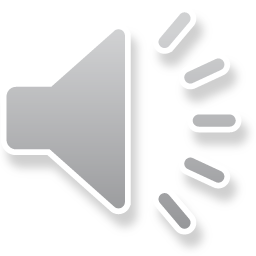 [Speaker Notes: 最後は，「まとめ」と「指導と評価の一体化」の実現に向けてです。]
Ⅳ　「学習評価」を行うに当たってのまとめ・留意点等
題材の評価規準の作成
＜知識・技能＞
・ 事項イ及びウの文末を「～している」と変更して作成する。
・ 事項にある「次の(ｱ)及び(ｲ)」や「次の(ｱ)から(ｳ)まで」の部分は，(ｱ)から(ｳ)
  までの事項のうち，いずれかを選択して置き換え作成する。
・ 技能に関しては「～をするために必要な」の後に適宜「，」を挿入する。
＜思考・判断・表現＞
◆　〔共通事項〕アの文末を「考え，」に変更して文頭に置き，事項アの
　　文末を「～している」に変更
◆　児童の思考・判断のよりどころとなる主な音楽を形づくっている要素
　　を適切に選択して記載
＜主体的に学習に取り組む態度＞
◆　当該学年の「評価の観点の趣旨」に基づいて作成
◆　「表現及び鑑賞」の部分は，該当する領域や分野に置換
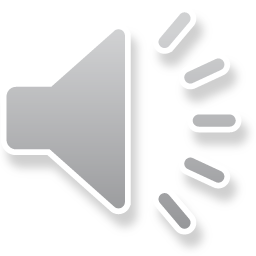 [Speaker Notes: これまで，具体例等を示しながら説明してまいりましたが，ご覧のポイントを基に，まずは，参考資料の事例に当てはめながら，日々の授業に臨んでいただければと思います。
　そして，何より大切なことは，日々の評価活動が，評価のための評価にならないことです。
　学習評価や評価規準は，作成することが目的ではありません。]
Ⅳ　「学習評価」を行うに当たってのまとめ・留意点等
P.159
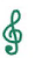 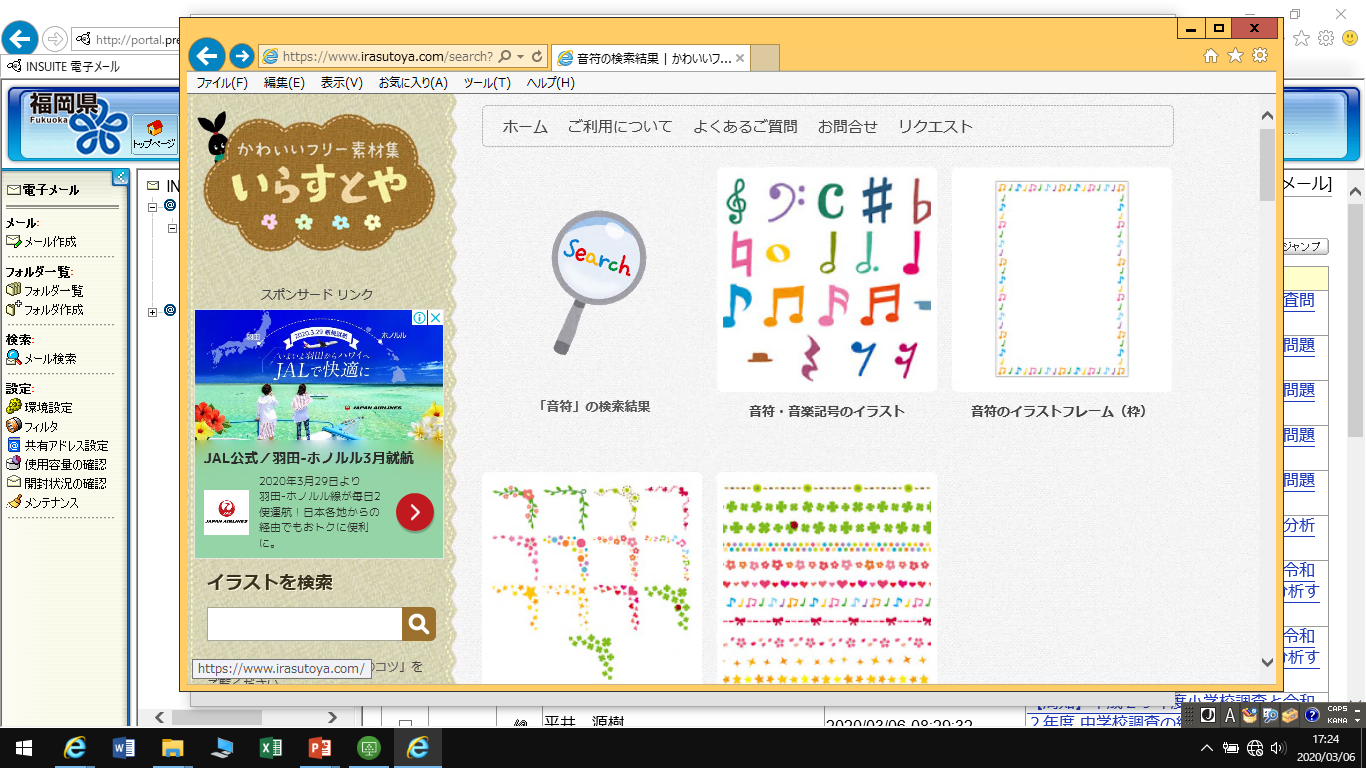 指導と評価の一体化
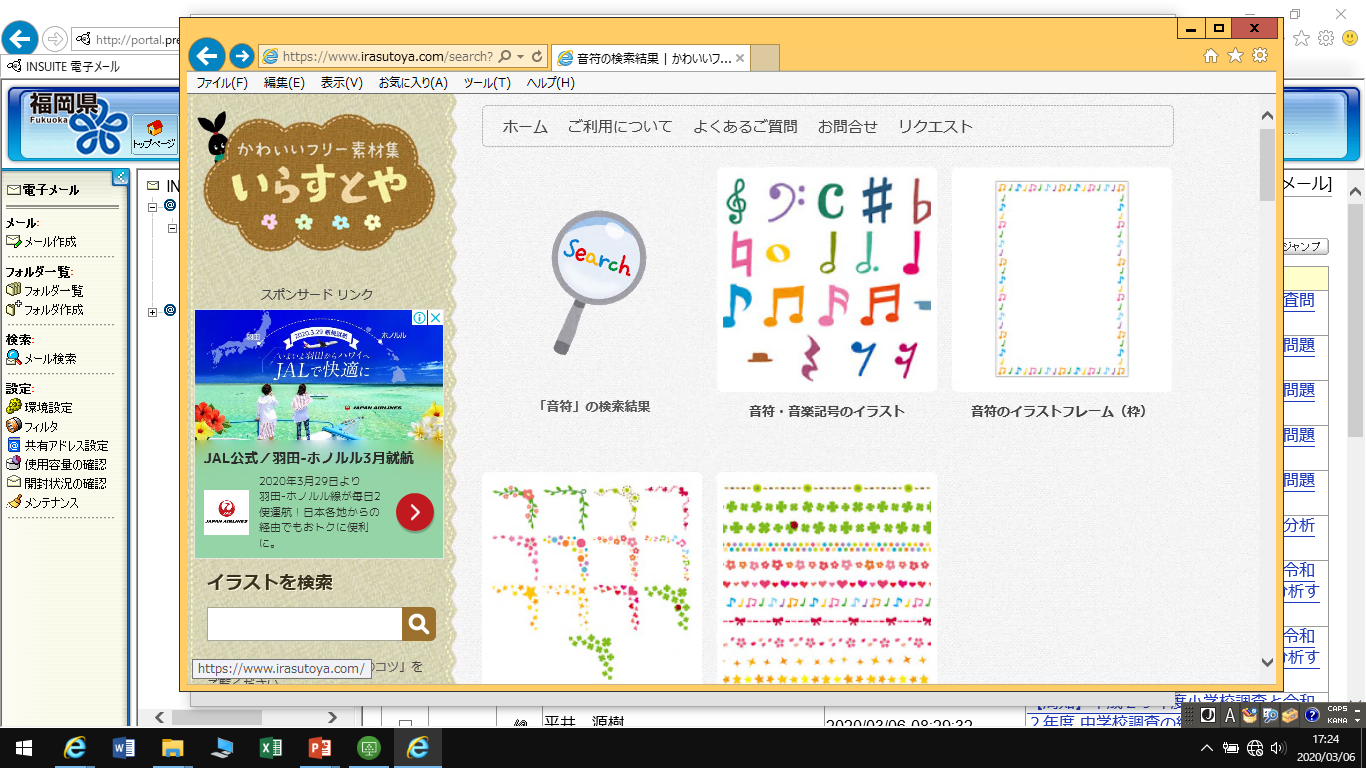 「子供たちにどういった力が身に付いたか」という学習の成果を的確
に捉え，教員が指導の改善を図るとともに，子供たち自身が自らの
学びを振り返って次の学びに向かうことができるようにするためには，
この学習評価の在り方が極めて重要であり，教育課程や学習・指導
方法の改善と一貫性を持った形で改善を進めることが求められる。
　　　　　　　　　　　　（H28.12.21 中央教育審議会　答申「学習評価の意義等」より）
音楽科の力が確実に身に付いたかという視点をもった授業改善
「指導と評価の一体化」に向けた学習評価の改善の基本的な方向性
生徒の学習改善に
つながるもの
にしていくこと
教師の指導改善に
つながるもの
にしていくこと
必要性・妥当性が
認められないものは
見直していくこと
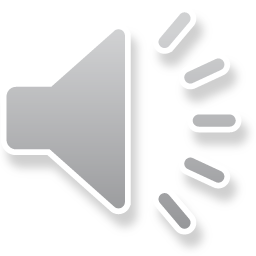 [Speaker Notes: 学習評価の意義について，中教審答申では，ご覧のように，学習評価の在り方の重要性が示されています。
　特に，音楽科においては，活動ありきになってしまいがちなため，学習指導要領の内容を踏まえた，教科「音楽」としての力が，確実に子供たちに身に付いたかという視点を持ち続ける必要があります。
　そのためにも，「指導と評価の一体化」に向けた学習評価の改善の基本的な３つの方向性についても常に意識しておく必要があります。]
Ⅳ　「学習評価」を行うに当たってのまとめ・留意点等
P.159
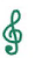 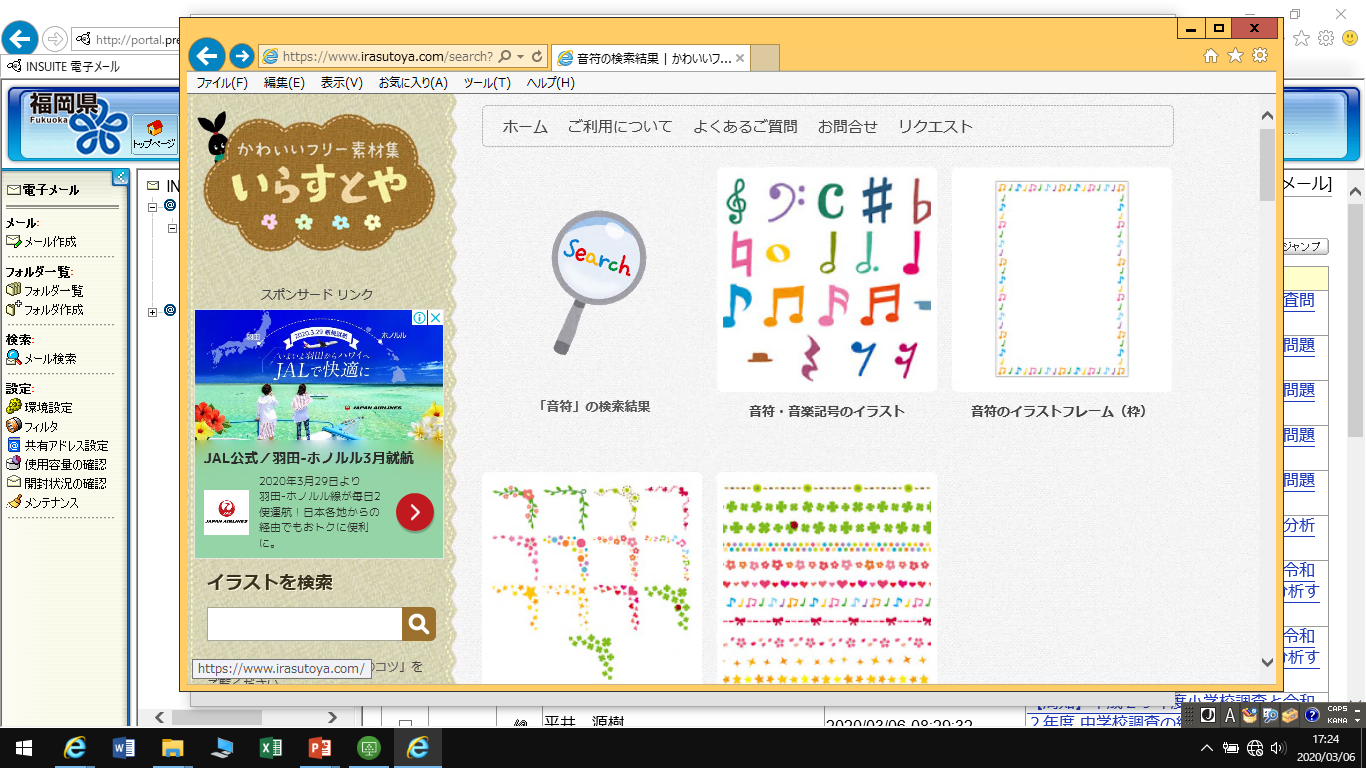 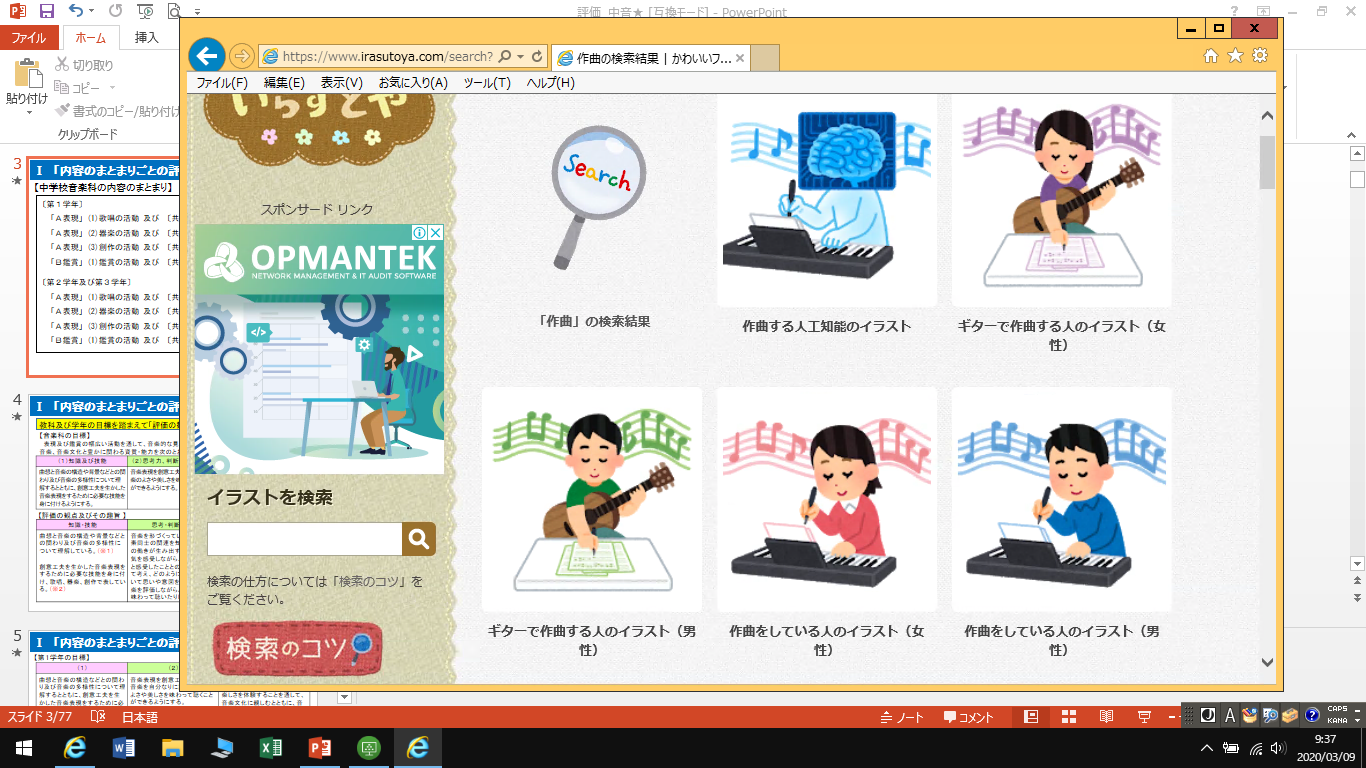 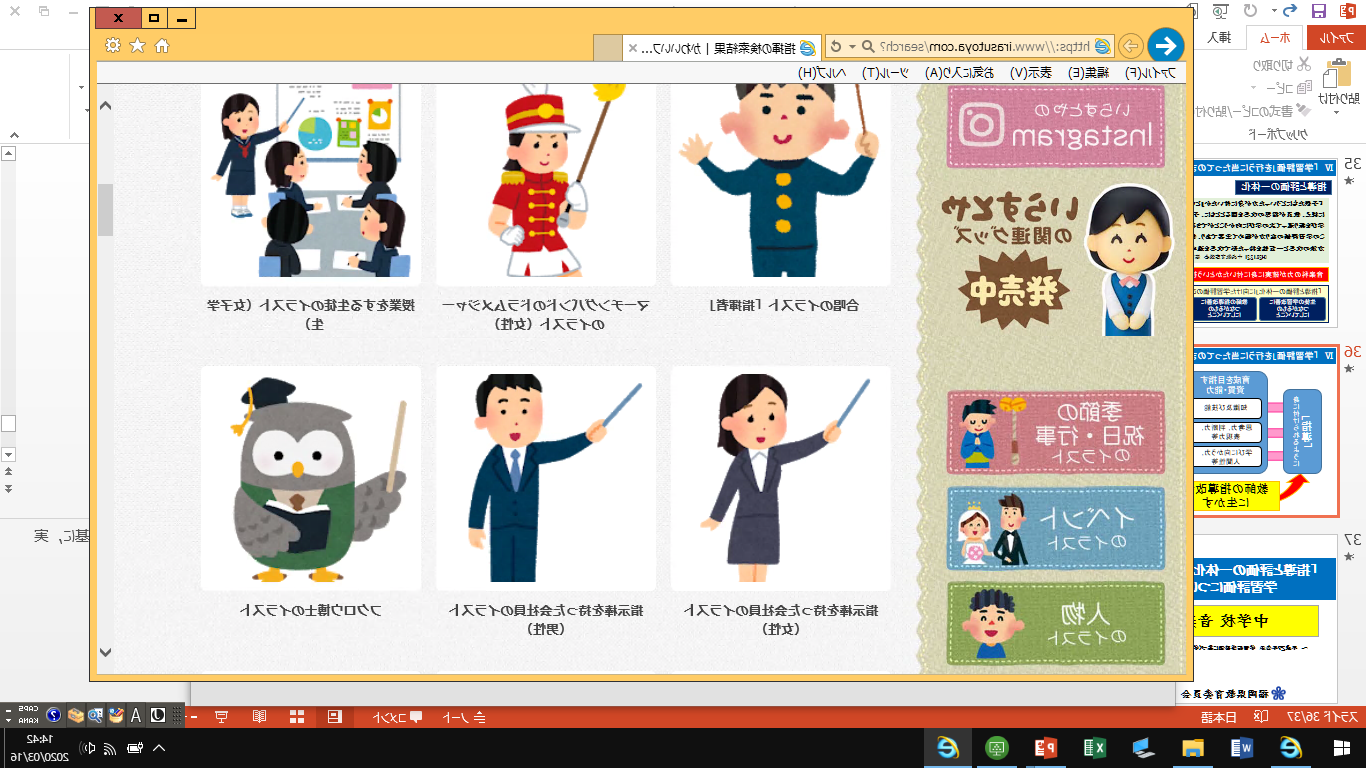 育成を目指す
資質・能力
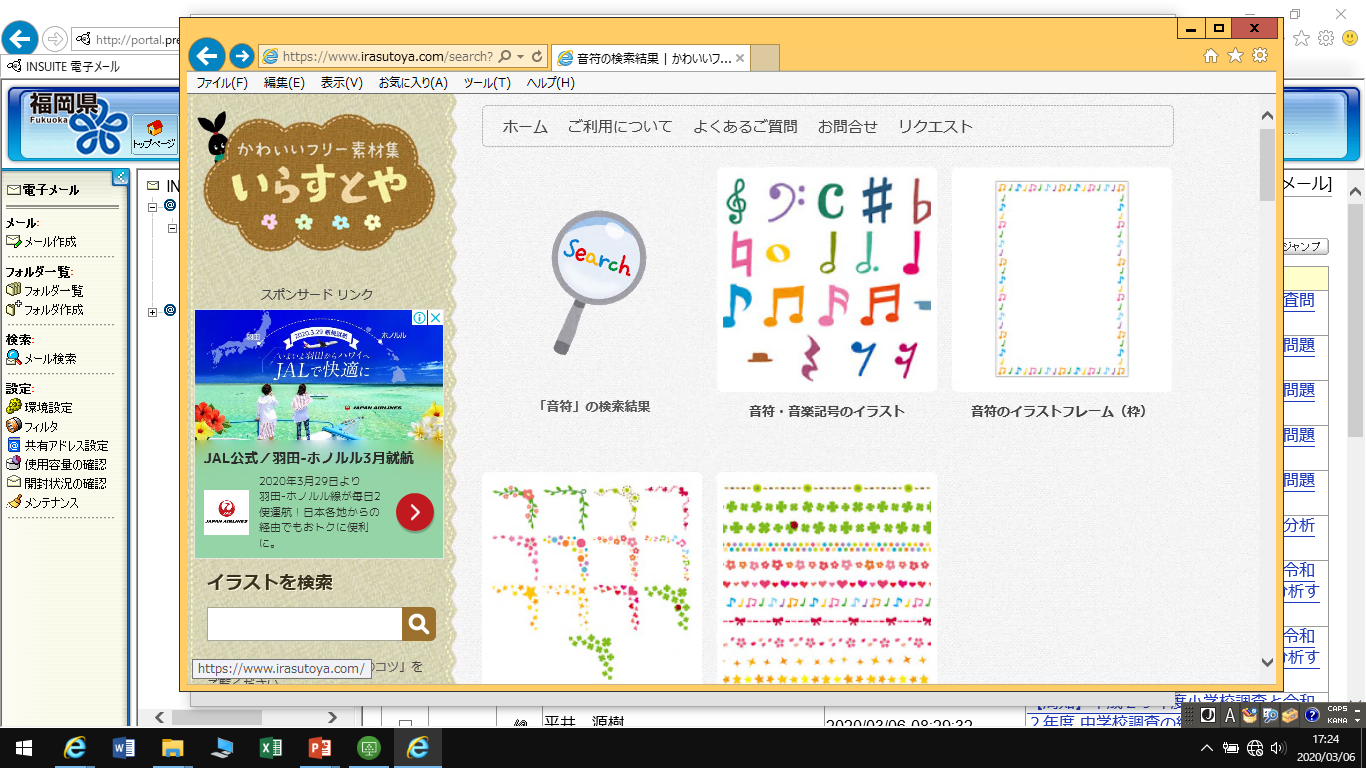 身に付けられるように
「指導」
身に付いているかを
「評価」
知識及び技能
思考力，判断力，
表現力等
学びに向かう力，
人間性等
教師の指導改善
に生かす
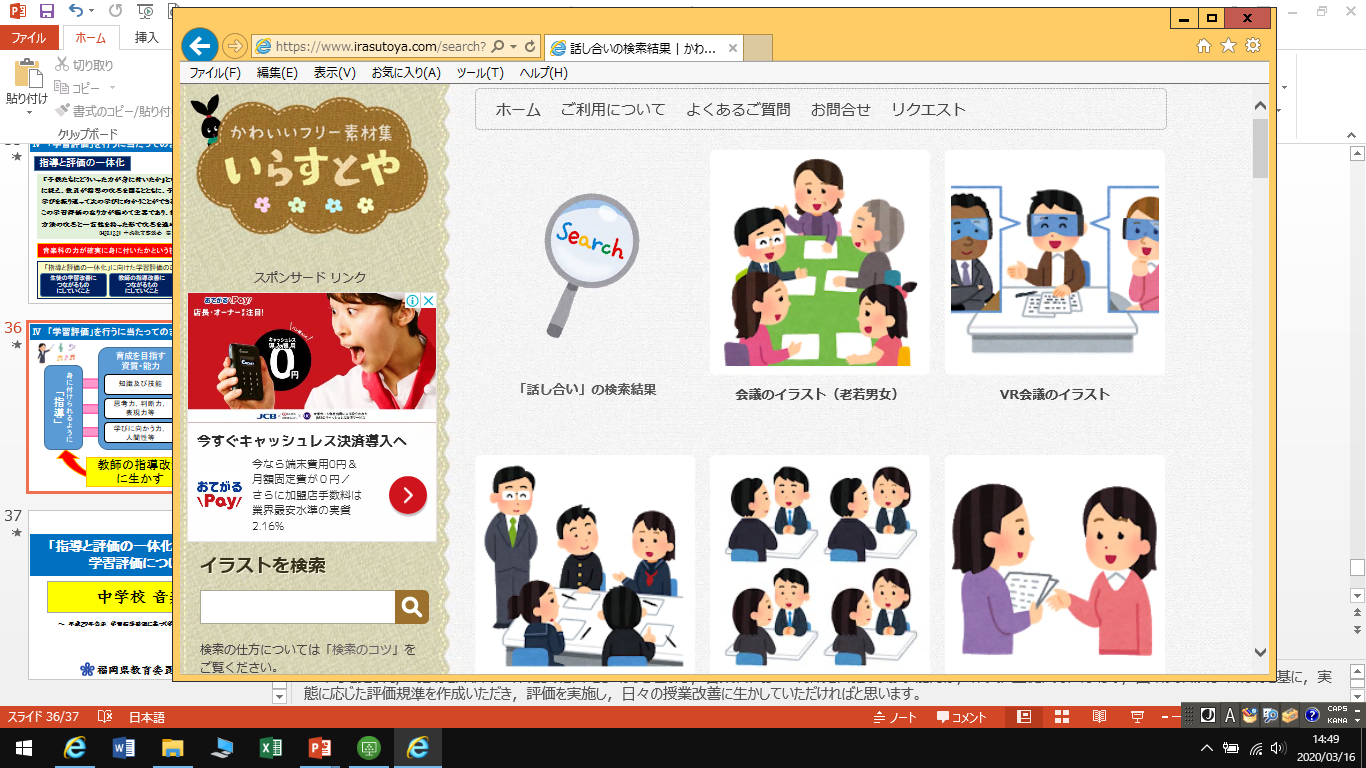 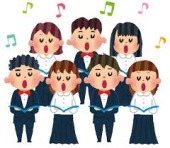 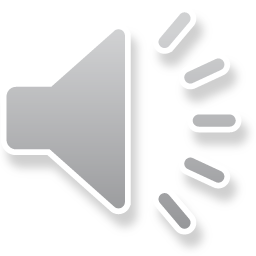 [Speaker Notes: これらを踏まえ，「指導と評価の一体化」の意味をしっかりと理解し，音楽科において育成を目指す資質・能力が，確実に児童に身に付くよう，参考資料及び本説明を基に，実態に応じた評価規準を作成いただき，日々の指導にあたっていただければと思います。]
「指導と評価の一体化」のための
学習評価について
小学校　音楽
～　平成２９年告示　学習指導要領に基づく学習評価について　～
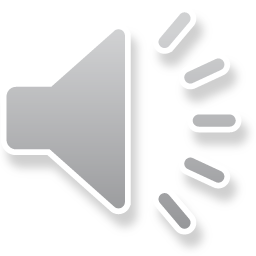 福岡県教育委員会
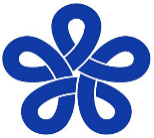 [Speaker Notes: 以上，音楽科における「指導と評価の一体化」のための学習評価についての説明を終わります。]